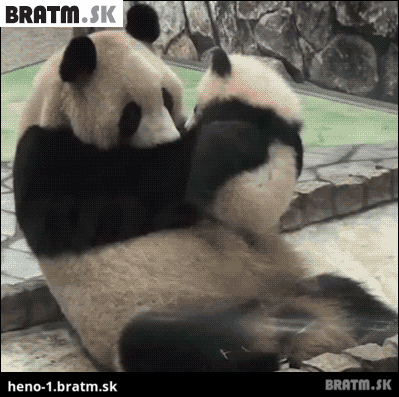 Vlastiveda pre 4.roč.-cicavce
Vypracovala : Mgr. Mihaliková Anna
Spojená škola Ul. J. Kollára 3
Nové Mesto nad Váhom
Cicavce
Cicavce majú telo pokryté kožou a srsťou,chlpmi alebo vlasmi. Dýchajú pľúcami.
Vačšinou rodia živé mláďatá, ktoré kŕmia materským mliekom.
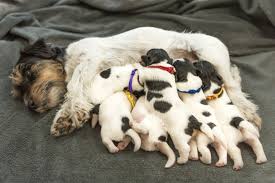 Mačka
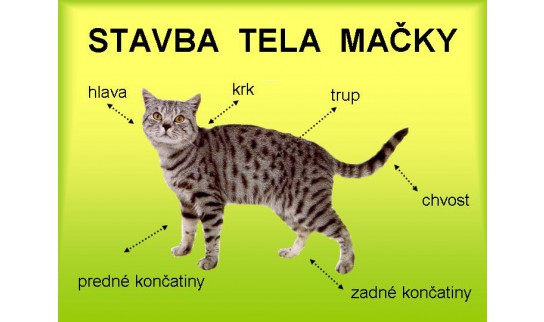 Niektoré sa živia rastlinami sú to bylinožravé cicavce
Srnka



Veverička
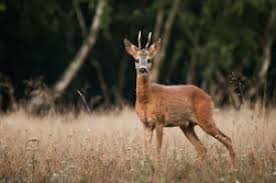 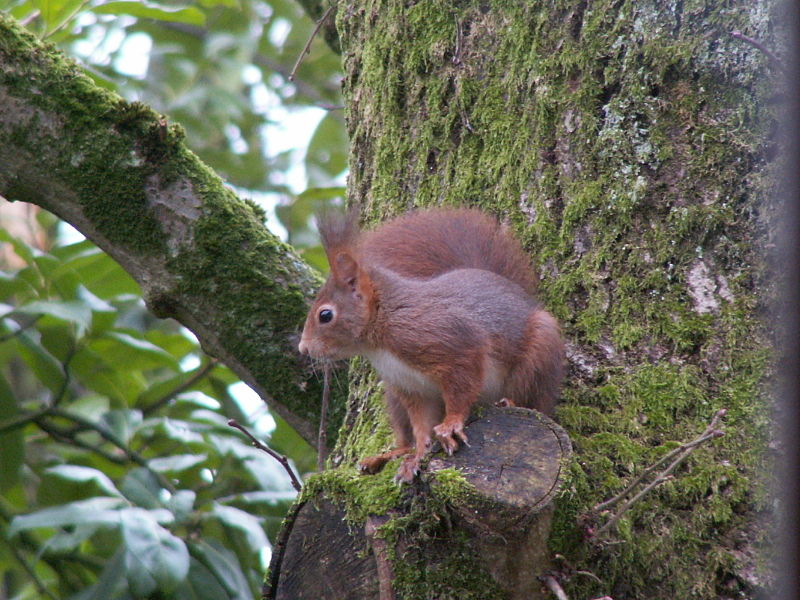 Niektoré sa živia masom sú masožravé
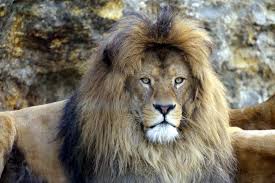 Lev
Mnohé cicavce majú dobre vyvinutý čuch. Chráni ich pred nepriateľmi.
Pes
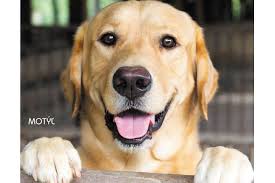 Niektoré cicavce chráni pred nepriateľmi dokonalé ochranné sfarbenie.
Medveď hnedý              Medveď biely
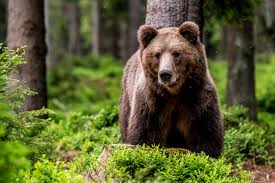 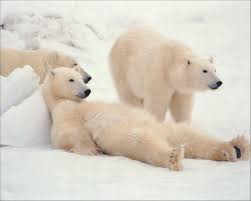 Pre voľne žijúce cicavce je život ustavičný boj.
Víťazia tie, ktoré sú silnejšie, nájdu si viac potravy a majú najviac mláďat !!!
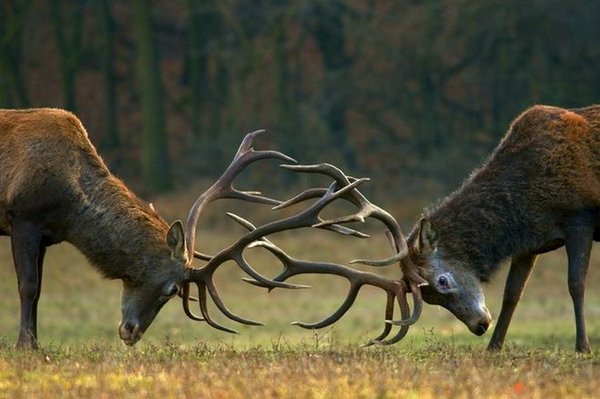